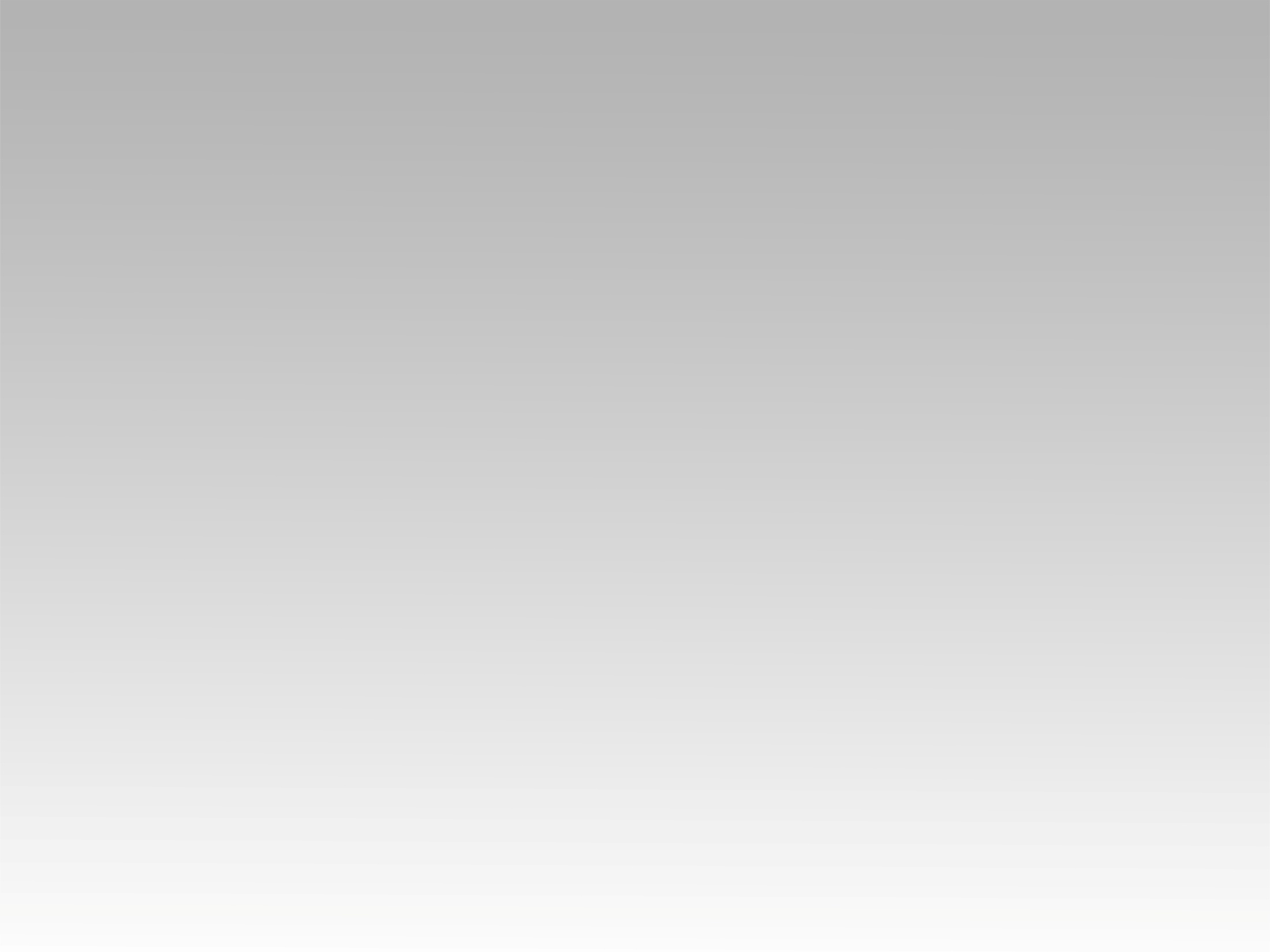 تـرنيــمة
قاسيت ربي العذاب
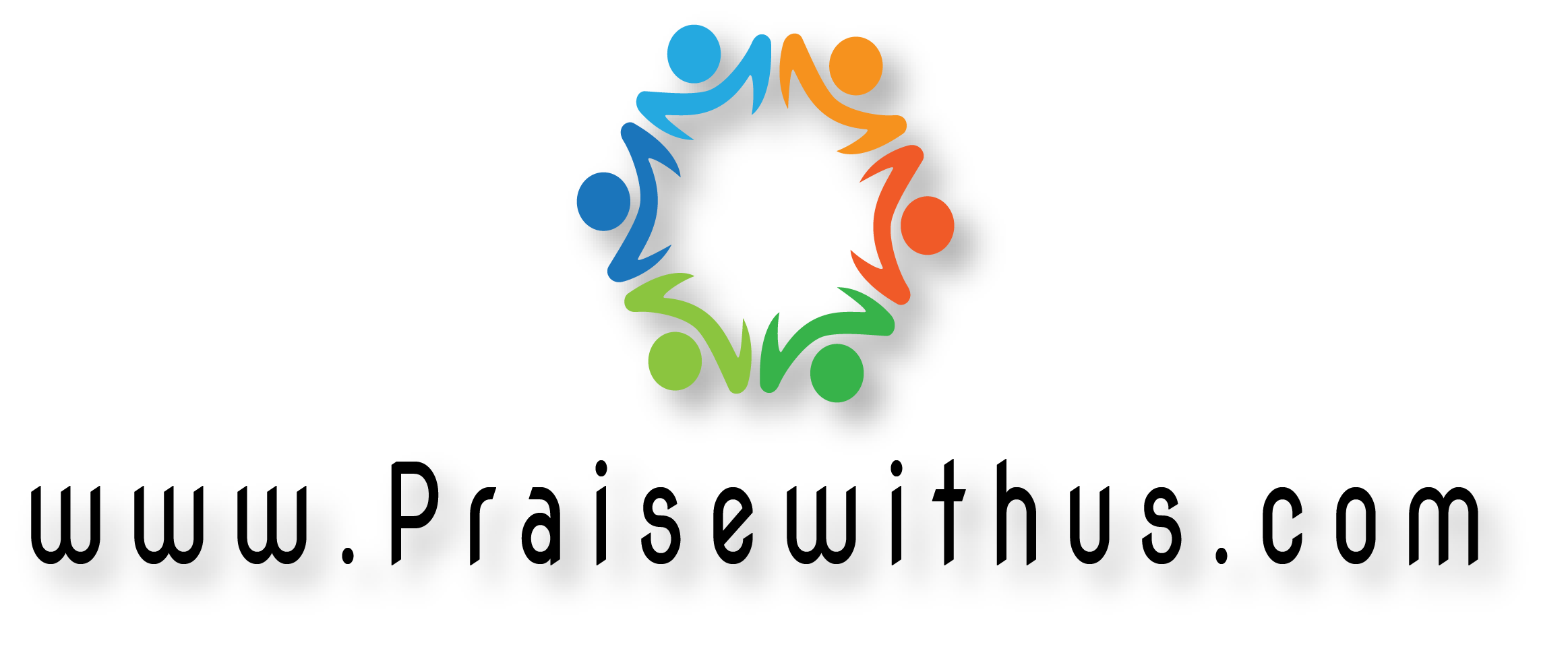 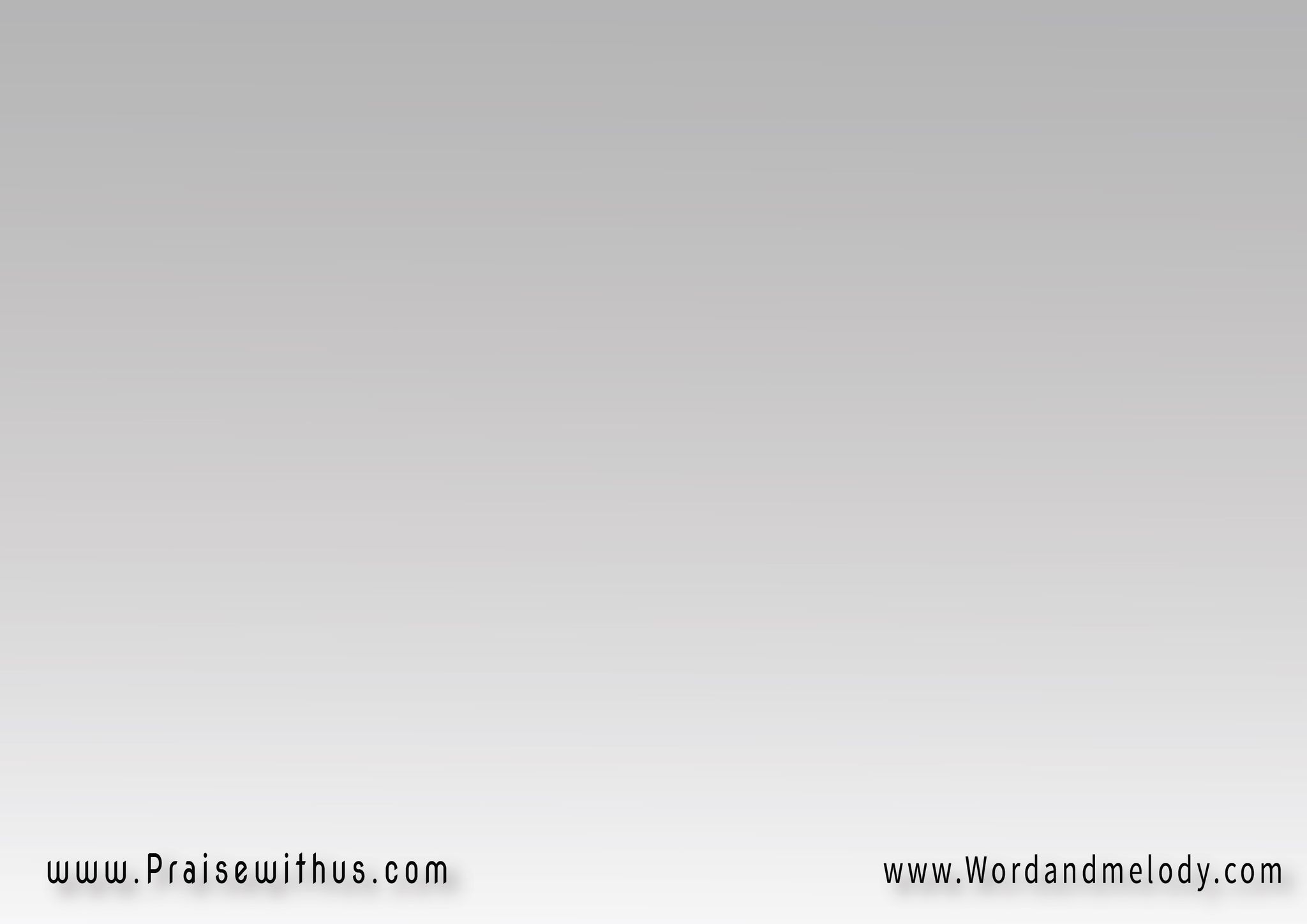 1- 
قاسيت ربي العذاب لفدائنامشيت طريق الآلام لخلاصنا
إلهي أنظر إليك على عود الصليبوالدمع سال من عينيك حزنا يا حبيب
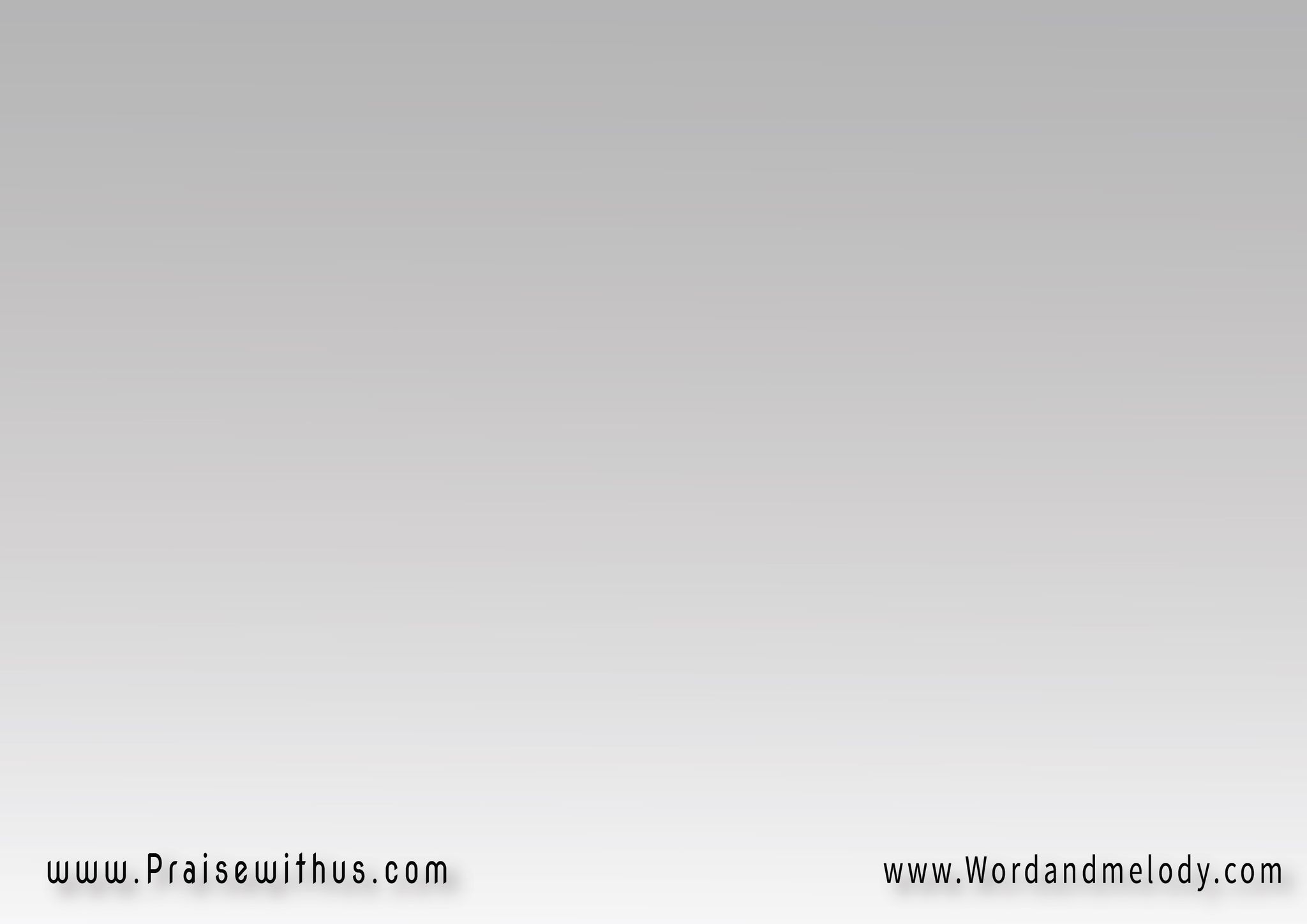 2- 
في حضنك تشفى الجراح أحظى بالسلامإذ قد أتيت من أجلي تحيا فيَّ الآنأشكرك أرفعك أهدي نفسي لكلأنك فديتني لتمنحني الحياه
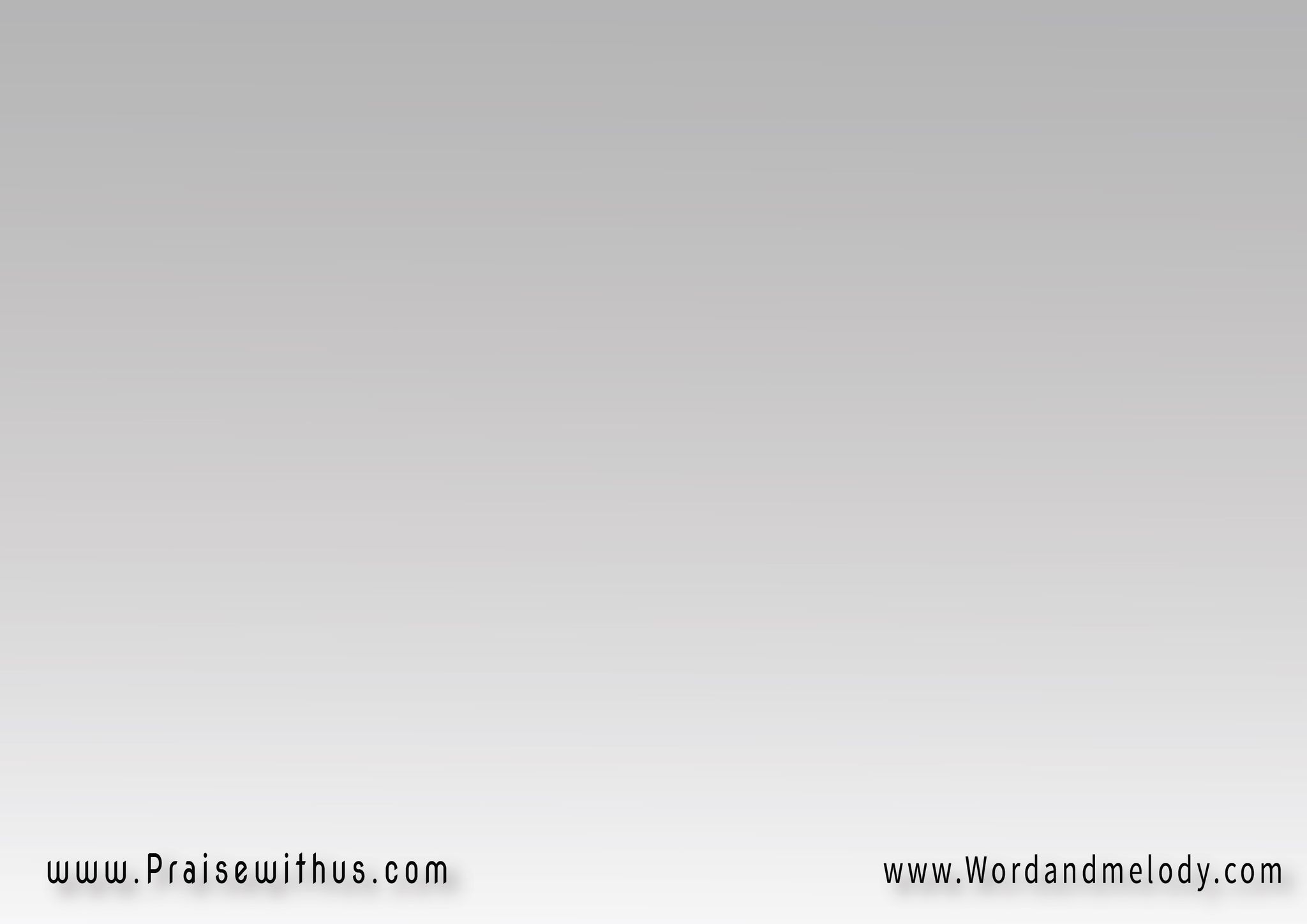 3- 
نفسي تعظم الرب وتسبحهكذا روحي تبتهج تهتف لهأشكرك أرفعك أهدي نفسي لكبموتك منحتني حياة أفضل
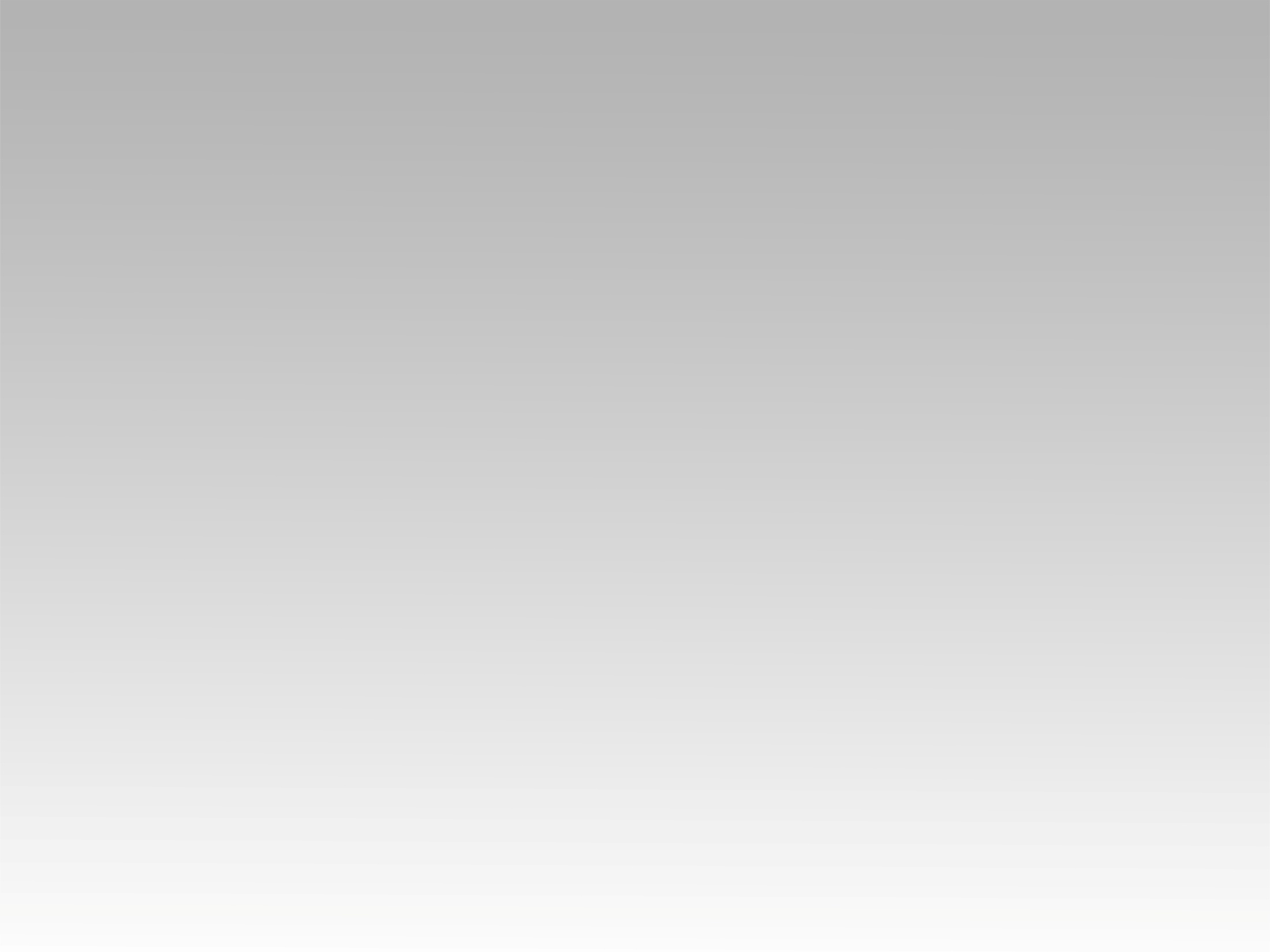 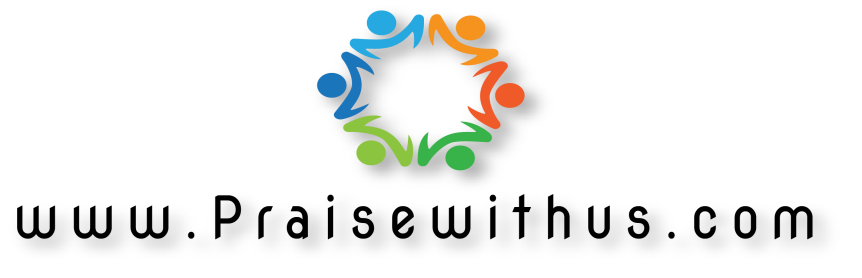